Information meeting Aerospace Honours Program Bachelor
Welcome!
Program Coordinators (AE):

Yinneke de Hoop			
Academic Counsellor 

Bianca Giovanardi
Assistant Professor (ASM Dept.)
Contents
Objective
Requirements
Program
Planning
Objective
“….offer excellent students the opportunity to excel during their bachelor…”

How?  
Providing a challenging program next to the regular BSc-study
(20 EC on top of the 180 EC  of the regular BSc)

For whom?  
Students who have the ability and ambition to deliver an extra effort
Requirements
1st year completed by 1 september 2024
Average grade 8.0 or higher

CV and motivation letter
Student has “ambition” - associated with passion and commitment 
Student wants to deepen and/or broaden their professional and scientific development

 Max. 20 students
AE Program
- 3 components:
One or a few interfaculty courses (5 EC)
A research project (14 EC), including final Symposium
A reflection product on your HBP (1EC)
Specializations
• HAC - Awareness and Culture, 20 ECT
Bildung (5 ECT)
The Laboratory of Science Fiction (5 ECT)
Matter of Art (5 ECT)
Art, Empathy & Ethics (5 ECT)

• LDE - Sustainability (Leiden-Delft-Erasmus), 15 ECT
Fundamentals of Sustainability (5 ECT)
Sustainability Challenge (10 ECT)
Interfaculty courses (5 ECT)
[Speaker Notes: HACS: impact of technology on society and on the world itself

HPB Sustainability: two courses Fundamentals and Challenge
An example of such a challenge could be to develop solutions to the housing crisis that simultaneously help cities in meeting their climate goals. Another example could be investigating policies to make sustainable technologies such as renewables or electric vehicles available to a broad spectrum of society. A final example could be to create a development plan with one business or a range of businesses to make their supply chain practices more circular.]
Interfaculty courses
Meeting Skills 
Rhetoric and Public Speaking 
Sketching and Visualization for Conceptualizing Thoughts 
MOOC (max 2 credits)
Can We Cool the Earth? 
Critical Thinking 
CERN 
McDermott Challenge
Living Campus 
Scientific Writing 
‘Where Do you Stand?’ Political Philosophy from a Global Perspective
Technology for Global Challenges 
Inclusive Leadership
AE Program – Research Project
The size of this project is 14 EC or about 380 hours (equivalent with 2-2.5 months full-time)

The project can be chosen from any topic as long as it can be facilitated by the Faculty and supervised by some of its staff members

The student is in the lead to select the topic of their choice, to search for a supervisor and to prepare the research proposal

End product has the format of a Journal Paper
AE Program – Finalisation
Reflection: (expectations – performance – evaluation): each student individually provides feedback on their HPB (1 EC)

The HPB cohort organises a symposium at the end of their Honours Track presenting their research projects to the faculty community
Presentation
Poster
HBP Symposium 2023
HBP Symposium 2023
HBP Symposium 2023
HBP Symposium 2024
SAVE THE DATE!

June 4th, from 17.30 to 19.00 
@ Lecture hall A and main hall

Programme:
17.30 Opening by the Dean and the HPB coordinators
18.00 Plenary presentations
19.00 Poster session with refreshments
Getting excited?
Apply for the Honours Programme Bachelor!

Keep an eye out on Brightspace > students Aerospace Engineering and Brightspace > Honours Programmes Aerospace Engineering
Planning (for HPB 2024-2026)
Early September, selection & interviews
September 2024, TU-HPB kick off
October 2024, hand in the list of selected courses
February 2025, hand in a first plan for the scientific project (topic, supervisor, research question)
Spring 2025, literature study and introduction
Summer 2026, finalise research work
June 2026, symposium
July/August 2026, defense of research paper
Questions
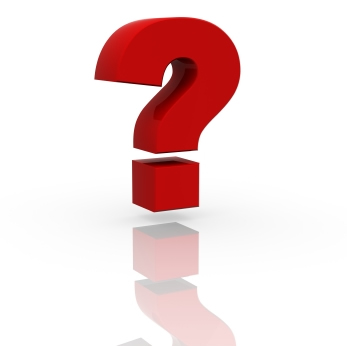 You may also mail us via hpb-lr@tudelft.nl